第二十一章 一元二次方程
21.2.3 解一元二次方程
Trend Design
解一元二次方程之因式分解法
Please Enter Your Detailed Text Here, The Content Should Be Concise And Clear, Concise And Concise Do Not Need Too Much Text
老师：xippt
时间：2020.4
www.bangongziyuan.com
前 言
学习目标
1.会用因式分解法解一元二次方程。
2.能根据具体的一元二次方程的特征，灵活选择方程的解法，体会解
决问题的多样性。
重点难点
重点：运用因式分解法求解一元二次方程。
难点：灵活应用各种因式分解法解一元二次方程。
回顾
我们已经学过对一个多项式进行因式分解的方法为：
① 提公因式法： pa+ pb + pc=p(a+b+c)
② 平方差公式： a2-b2=(a+b)(a-b)
③ 完全平方公式： a2±2ab+b2=(a±b)2
④ “十”字相乘法：x2+(p+q)x+pq = (x+p)(x+q)
情景思考
根据物理学规律,如果把一个物体从地面以10m/s的速度竖直上抛，那么物体经过x s离地面的高度(单位：m)为10x-4.9x2 
根据上述规律,物体经过多少秒落回地面(结果保留小数点后两位)?
尝试用
配方法和公式法
求方程的解？
设物体经过x秒落回地面,
 即   10x-4.9x2=0  ①
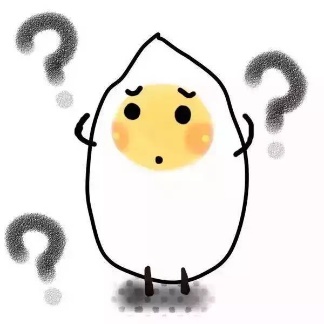 小球最终回到地面，
此时离地高度为0
情景思考
10x-4.9x2=0
10x-4.9x2=0
配方法
公式法
思考
除配方法或公式法以外,能否找到更简单的方法解方程①?
10x-4.9x2=0  ①
若ab=0，则a=0或b=0
观察方程结构，其右边为0,左边可以因式分解,
       整理，得x(10-4.9x)=0
如果两个因式的积为0,那么这两个因式中至少有一个等于0；反之,如果两个因式中任何一个为0,那么它们的积也等于0.
这两个根中,x2≈2.04表示物体约在2.04s落回地面,而x1=0表示物体被上抛离开地面的时刻,即在0s时物体被抛出,此刻物体的高度是0m.
∴x=0或10﹣4.9x=0.     ②
思考
解方程①时，二次方程是如何降为一次的?
通过因式分解,将一元二次方程转化为两个一元一次方程相乘，并且乘积等于0。
因式分解法概念
上述解法中，由①到②的过程，不是用开平方降次，而是先因式分解，使方程化为两个一次式的乘积等于0的形式，再使这两个一次式分别等于0，从而实现降次，这种解一元二次方程的方法叫做因式分解法.
因式分解法解一元二次方程的一般步骤
①移项,使一元二次方程等式右边为0;
②分解，把左边运用因式分解法化为两个一次因式的积;
③赋值，分别令每个因式等于0,得到两个一元一次方程;
④求解，分别解这两个一元一次方程，得到方程的解。
归纳：右化零，左分解，两因式，各求解.
思考
2)解：移项、合并同类项，
      得 4x2﹣1=0
因式分解，
得 (2x+1)(2x-1)=0
∴2x+1=0或2x﹣1=0
 x1=0.5,x2=﹣0.5
1)解: 因式分解，得 (x﹣2)(x+1)=0
∴x-2=0或x+1=0
x1=2, x2=﹣1
尝试用
配方法和公式法
求方程的解？
小结
解一元二次方程的基本思路是:将二次方程化为一次方程，即降次。
课堂测试
1.方程x(x+3)=0的根是(      )
A.x=3             B.x=0    
C.x1=0,x2=﹣3     D.x1=0,x2=3
2.方程(x-4)(x+3)=0的解是(        )
A.x=4             B.x=﹣3     
C.x1=-4,x2=3       D.x1=4,x2=﹣3
3.方程2x2=3x的解为(      )
A.0        B.1.5      C.﹣1.5      D.0或1.5
课堂测试
4.解下列方程:
尽可能用多种方法解方程
课堂测试
5．解方程                                        ，最简便的方法是（    ）
A．配方法  B．公式法	C．因式分解法	D．直接开平方法
【详解】
∵方程中有公因式（x-1），故可采用因式分解法求解，
故选C.
【点睛】
此题主要考查一元二次方程的解法，解题的关键是根据方程的特点选择合适的方法.
课堂测试
6．若等腰三角形的底和腰是方程                                     的两个
根，则这个三角形的周长为（    ）
A．9	   B．12	  C．9或12	D．不能确定
【分析】
先求出这个方程，再根据等腰三角形及三角形的构成即可求出周长.
【详解】
解方程                                           得x1=2,x2=5,
∵三角形为等腰三角形
∴腰为5，底为2,（腰为2，底为5舍去）
故周长为12。
版权声明
感谢您下载xippt平台上提供的PPT作品，为了您和xippt以及原创作者的利益，请勿复制、传播、销售，否则将承担法律责任！xippt将对作品进行维权，按照传播下载次数进行十倍的索取赔偿！
  1. 在xippt出售的PPT模板是免版税类(RF:
Royalty-Free)正版受《中国人民共和国著作法》和《世界版权公约》的保护，作品的所有权、版权和著作权归xippt所有,您下载的是PPT模板素材的使用权。
  2. 不得将xippt的PPT模板、PPT素材，本身用于再出售,或者出租、出借、转让、分销、发布或者作为礼物供他人使用，不得转授权、出卖、转让本协议或者本协议中的权利。
第二十一章 一元二次方程
感谢各位的仔细聆听
Trend Design
解一元二次方程之因式分解法
Please Enter Your Detailed Text Here, The Content Should Be Concise And Clear, Concise And Concise Do Not Need Too Much Text
老师：xippt
时间：2020.4
www.bangongziyuan.com